Participatory governance to improve resilience and implement a just and green energy transition
Mia Landauer (Dr. nat. techn., M.Sc.)
Arctic Centre, University of Lapland, Finland
EnergIntell, Bucharest, Romania
24 October, 2024
content
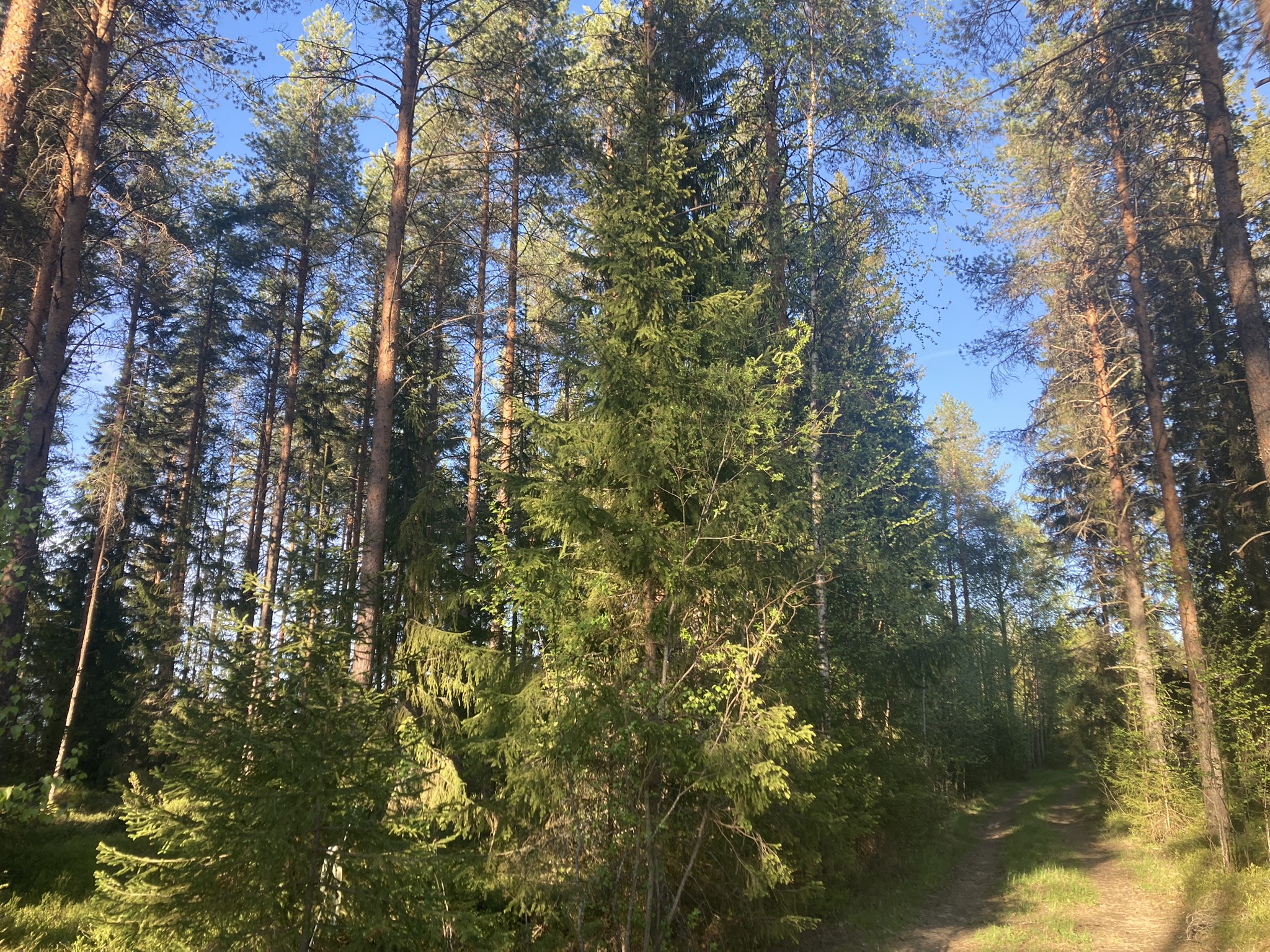 Participatory governance – benefits and challenges
Northern region’s investment potential and Nordic energy transition
Arctic local livelihoods: example of a system affected by land use
Energy justice 
Participation to build resilience
The participatory research project REBOUND
Summary
Credit: Mia Landauer
What is participatory governance?
“Participatory governance” widely refers to the democratic mechanisms which are intended to involve citizens in public policy-making processes. (Palumbo, 2017)
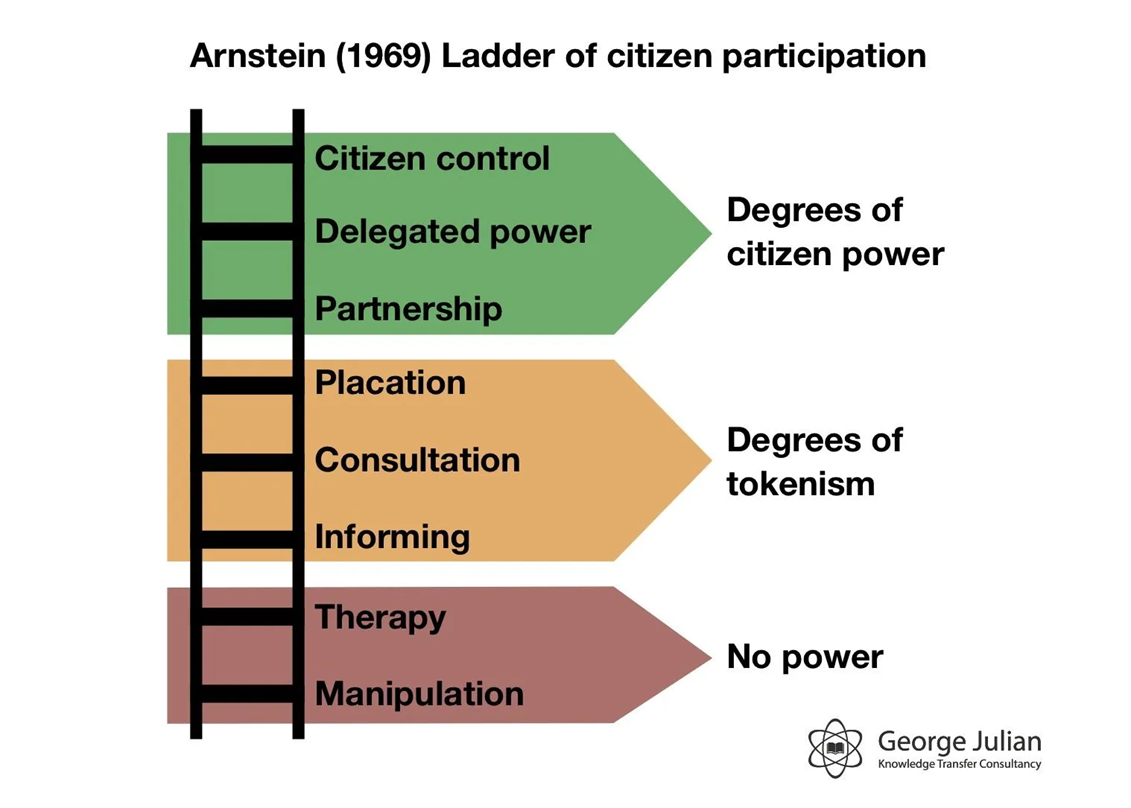 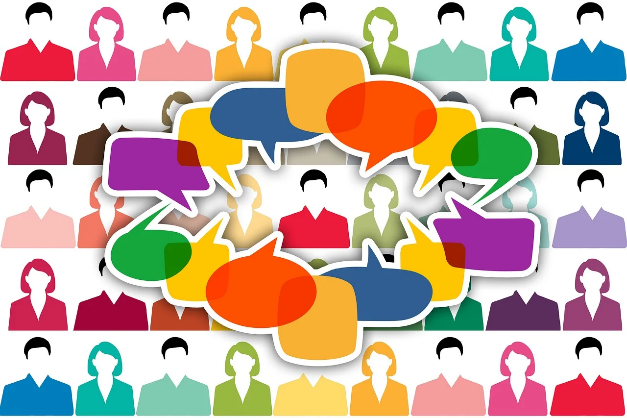 Credit: Pixabay
Northern region Investment potential
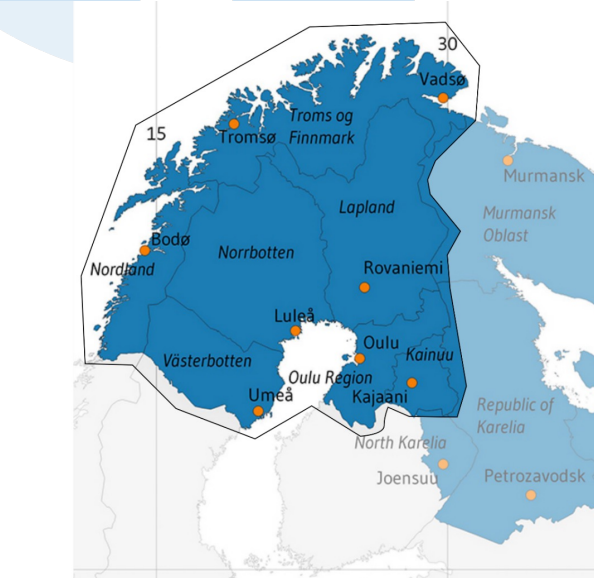 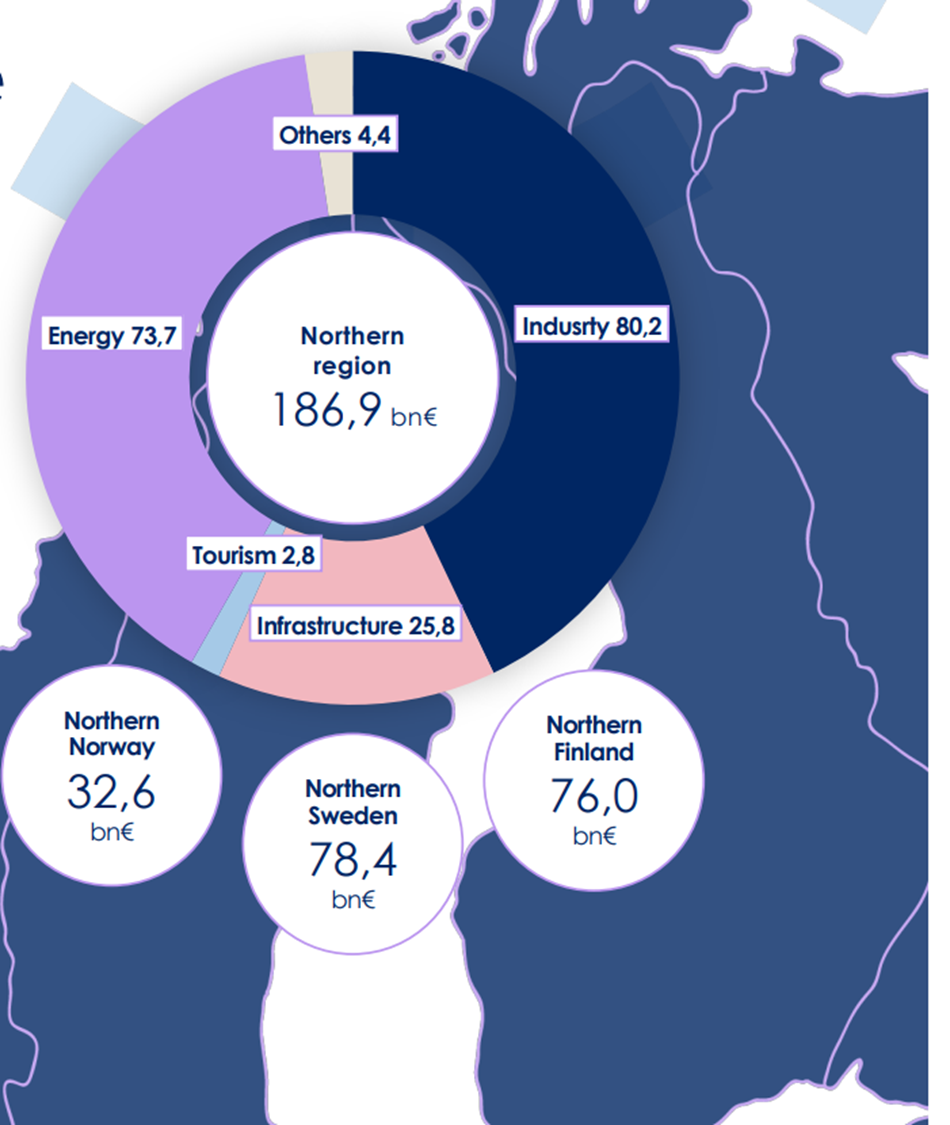 Source: Lapland Chamber of Commerce 2023
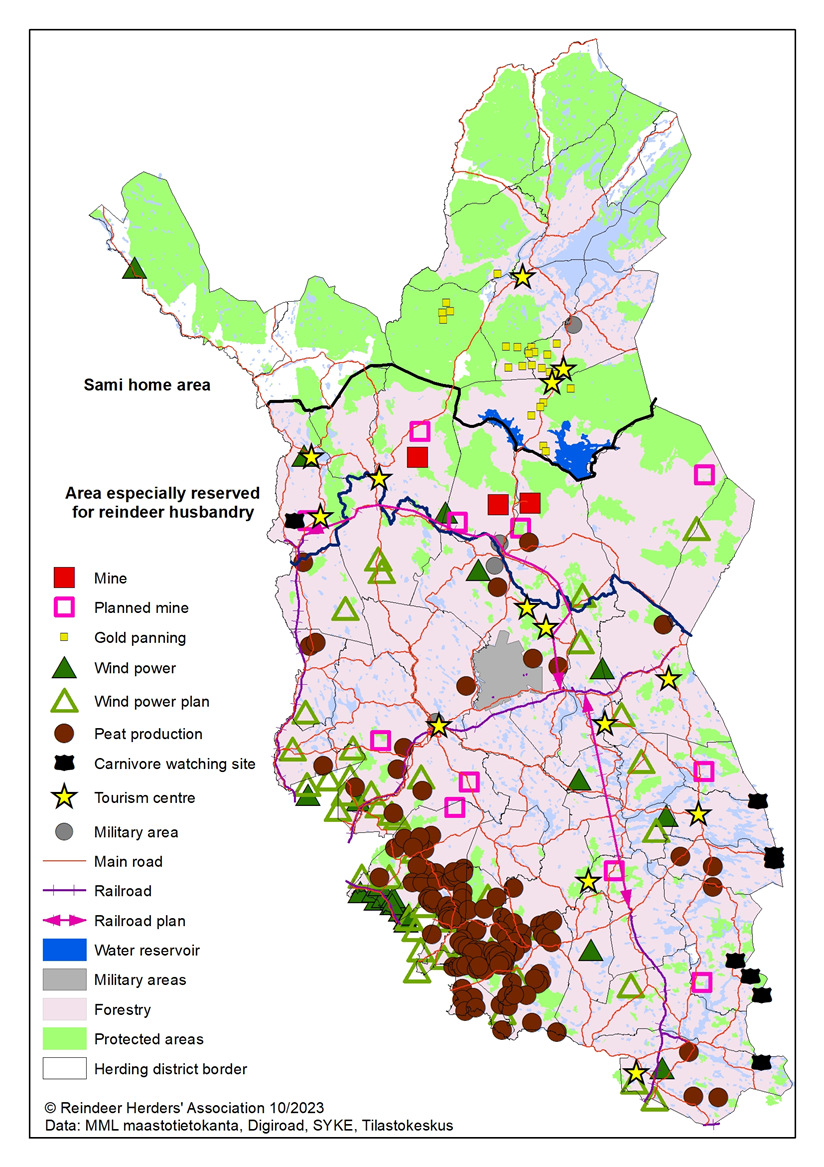 Reindeer management area of Finland
Nordic Energy transition
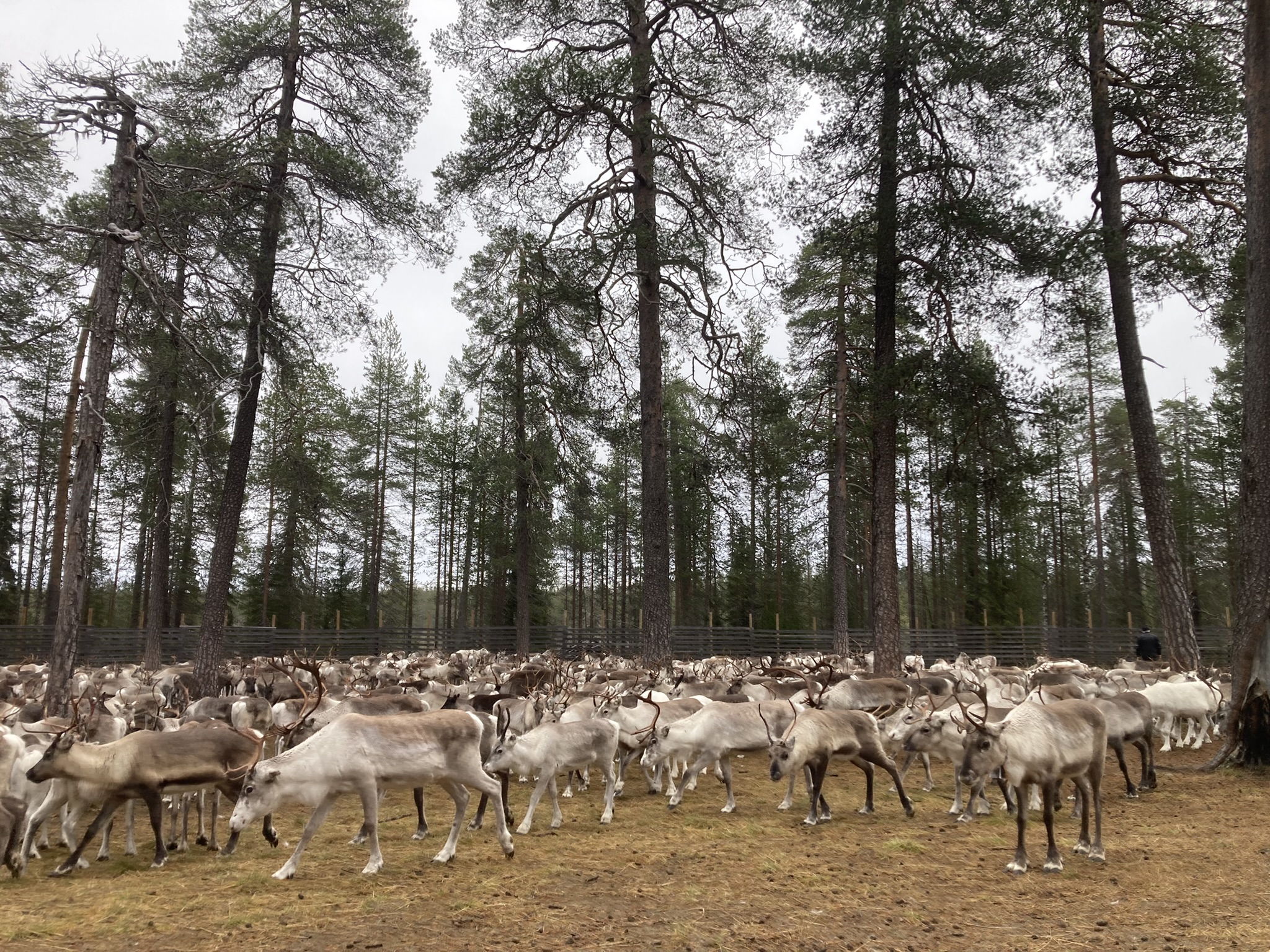 © European Commission
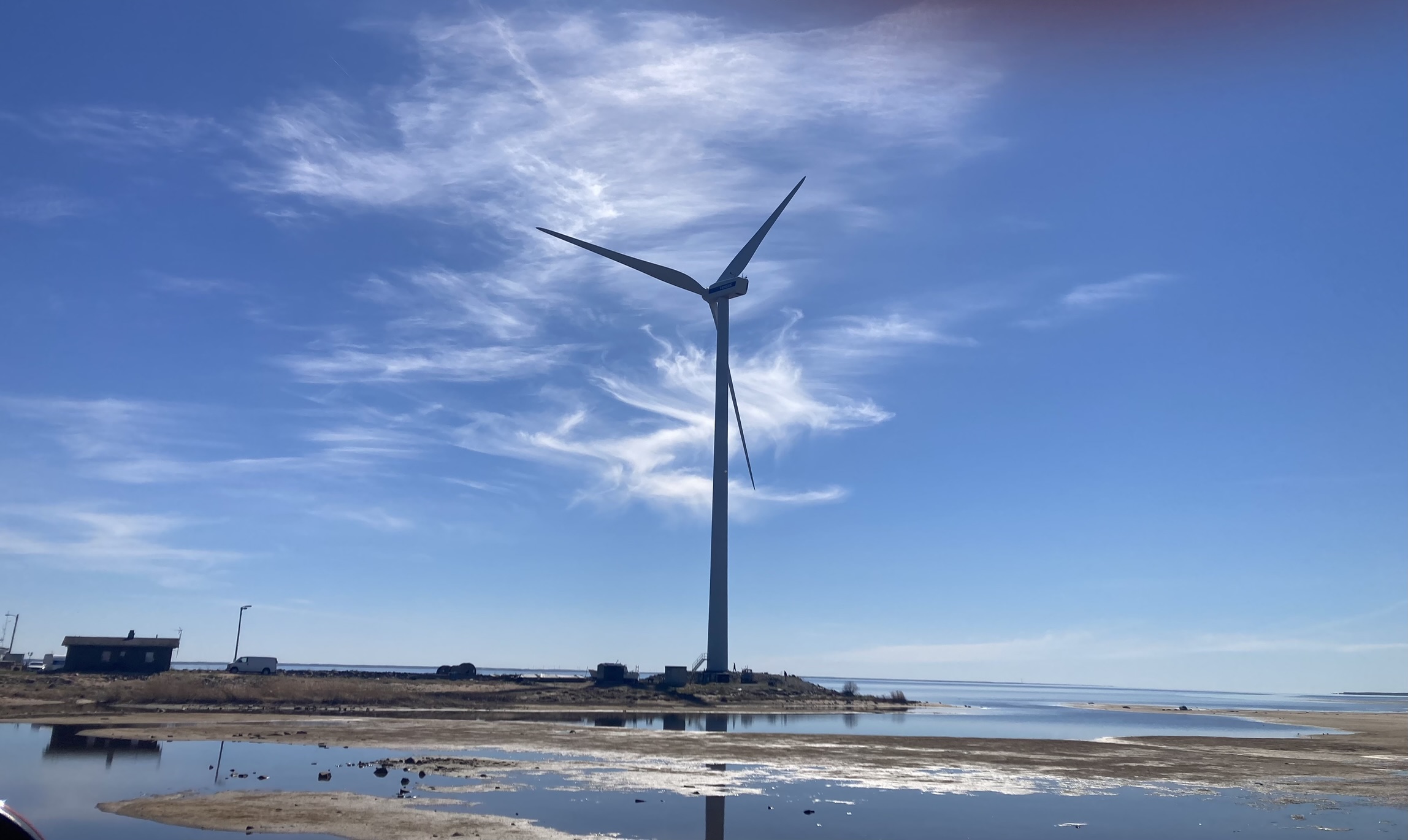 Photo credits: Mia Landauer
social-ecological system: reindeer management
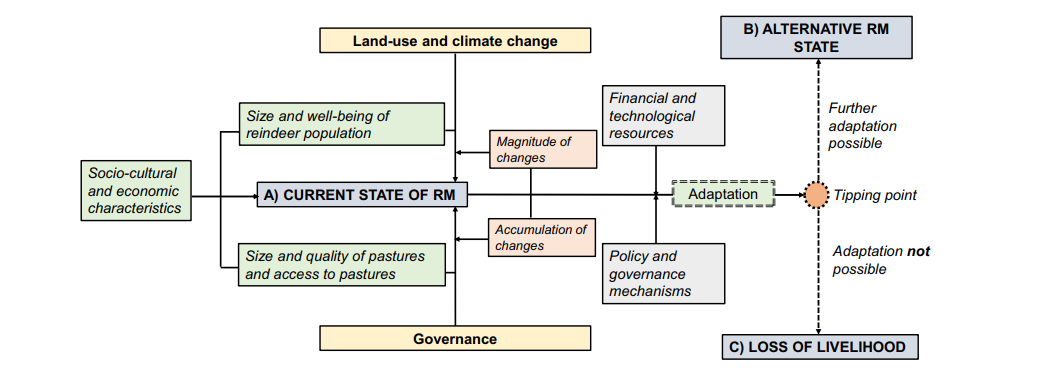 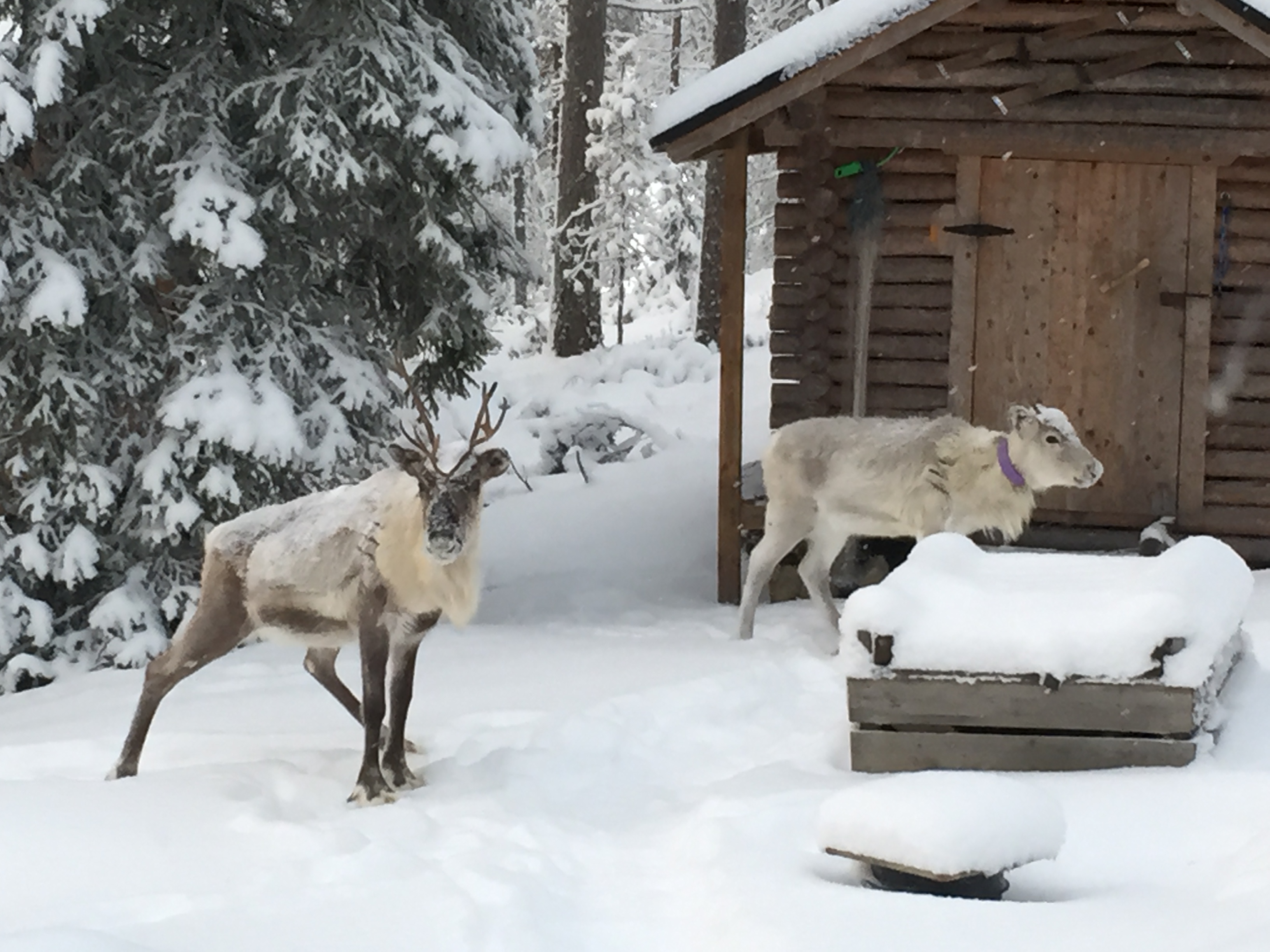 Landauer, Rasmus & Forbes (2021) ”What drives reindeer management in Finland towards social and ecological tipping points?”
Regional Environmental Change 21 (2) e32. 10.1007/s10113-021-01757-3
What is (ENERGY) justice?
What does justice mean for different actors and sectors? (plurality of worldviews and values, recognition justice)
Who should be involved and have a say when energy systems are being designed and deployed? (procedural justice)?
Who bears the benefits, risks and losses and how are these distributed? (distributive and restorative justice)
Book recommendation, Open access: 
Ohlsson, J., & Przybylinski, S. (Eds.). (2023). Theorising Justice: A Primer for Social Scientists. Policy Press.
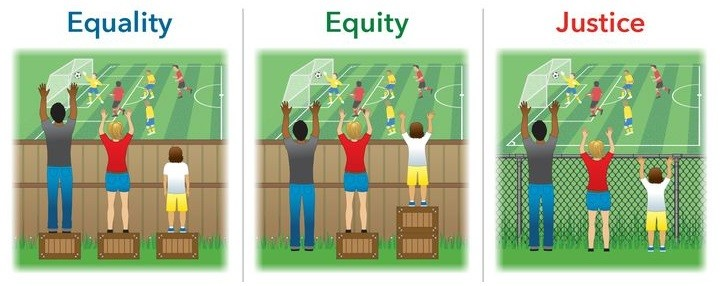 Steiner, 2019
Participation to build resilience
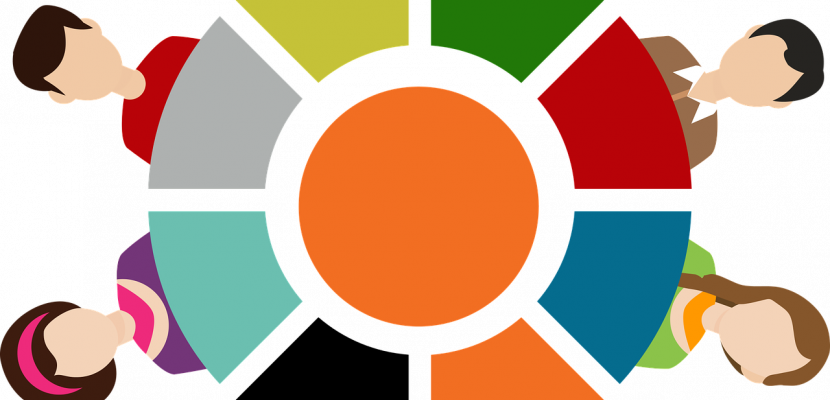 Socio-cult.
Env. & Econ.
Nature-based livelihoods
Energy industry
Just green transition
Land-use planning
Arts, design, Education
Governance
Legislation
Background image: CASI Project/Interreg
[Speaker Notes: JUSTICE and PARTICIPATION are core components of sustainable development and natural resource management.]
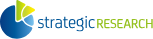 Rebound – just green transition
[Speaker Notes: Emphasizes inclusion of different actors’ values and worldviews when planning and implementing green transition projects
Co-develops tools and methods to examine the boundaries of land use such as participatory and art-based methods and service design to engage various actors and sectors
The main outcome is a boundary organization ”Virtual Centre for Arctic Green Transition”]
Co-production tools and methods
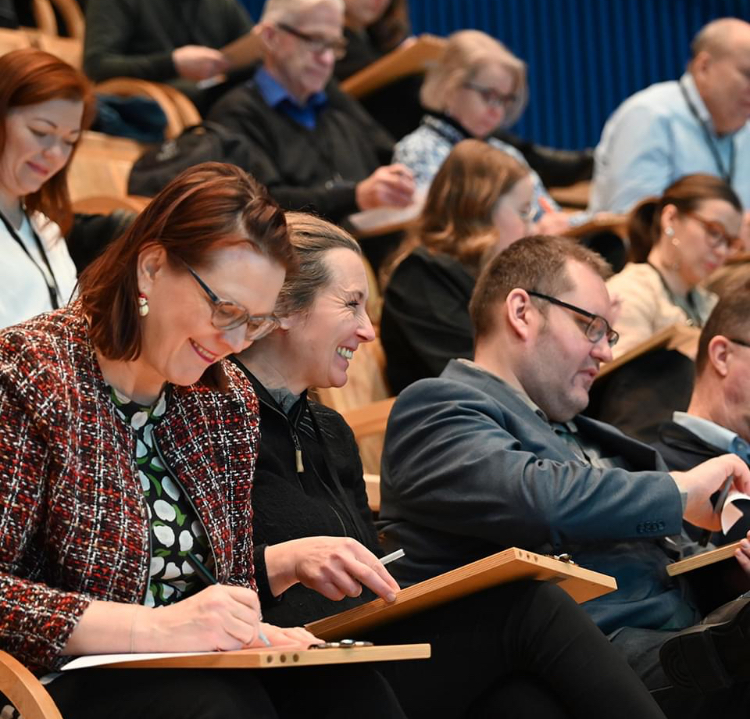 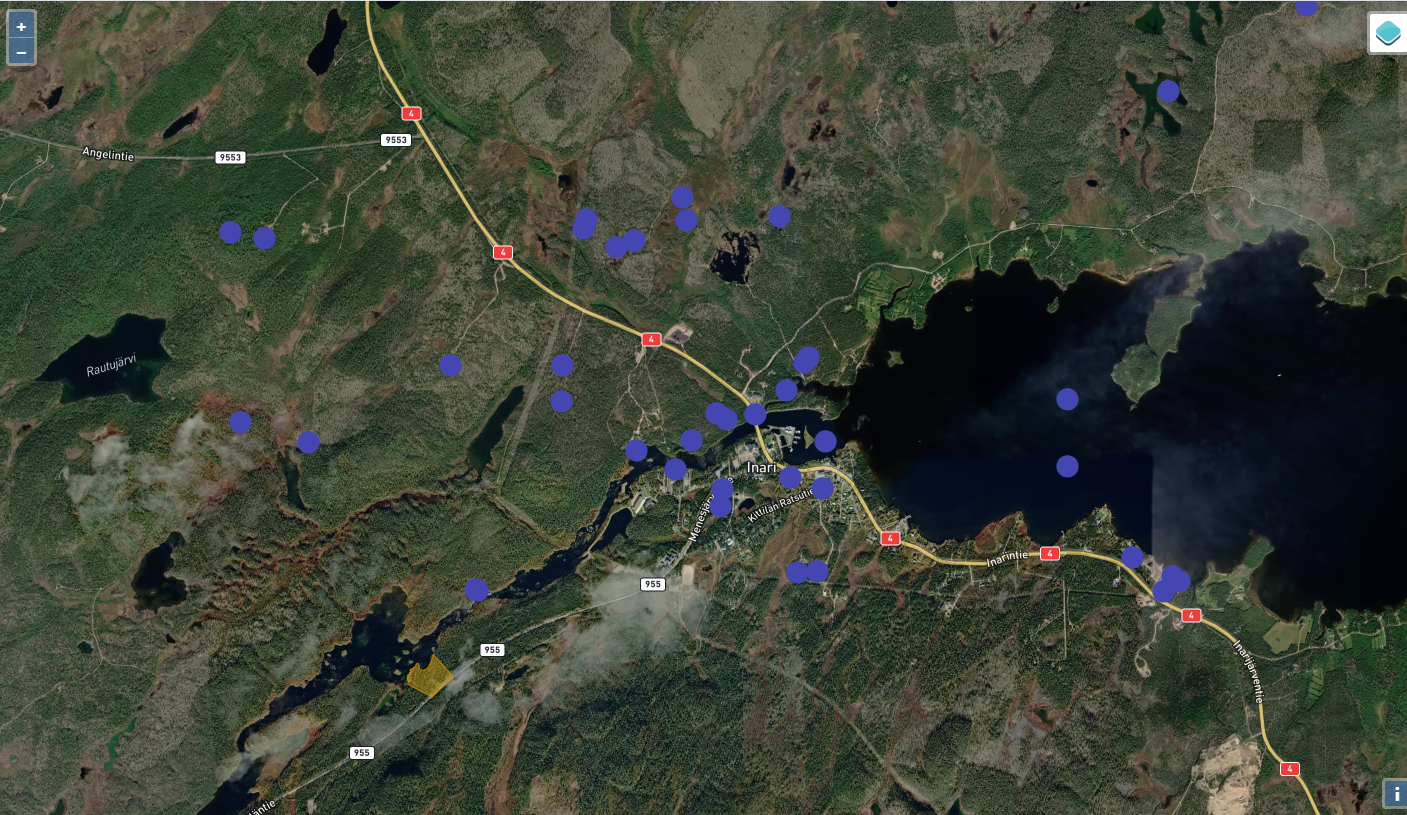 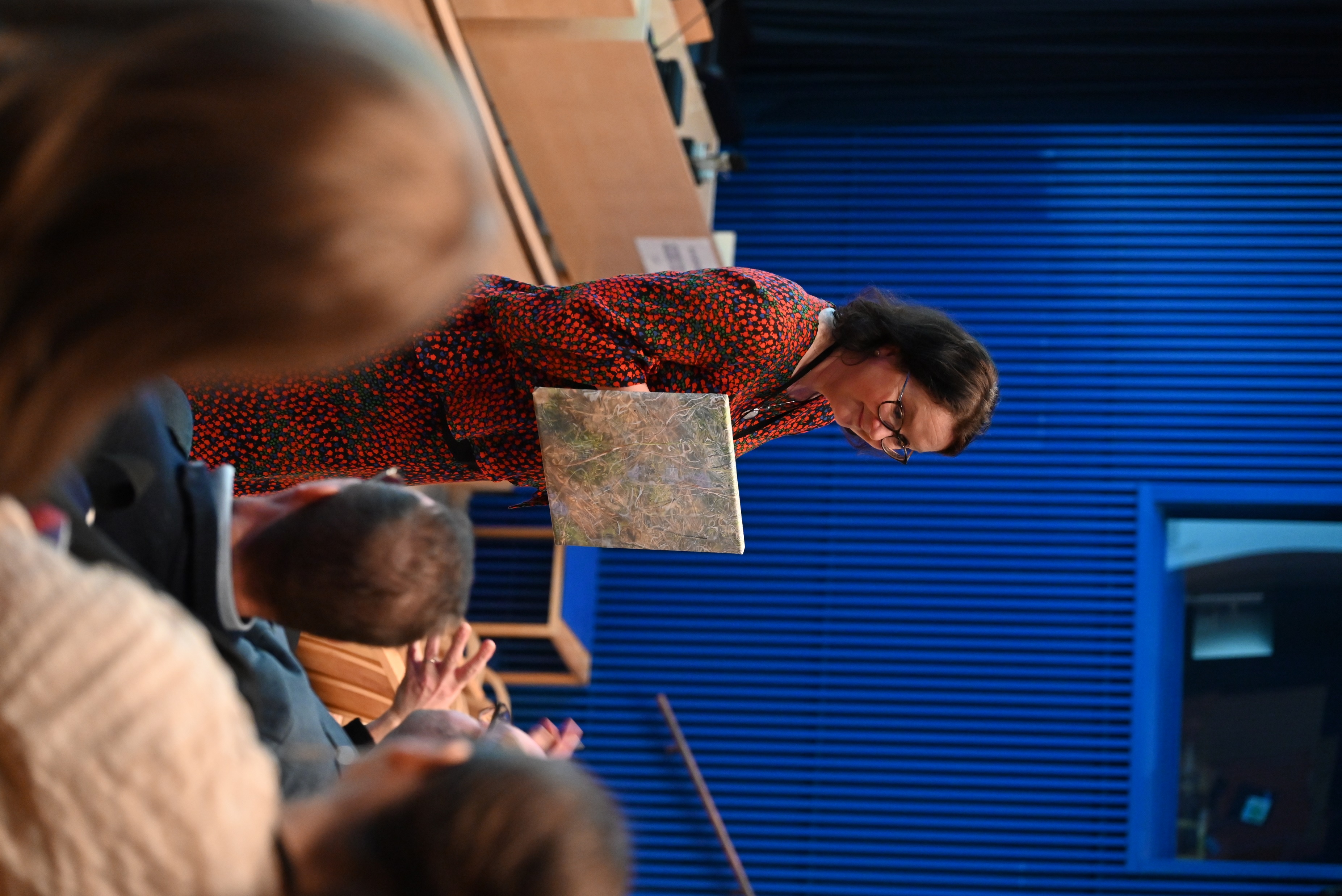 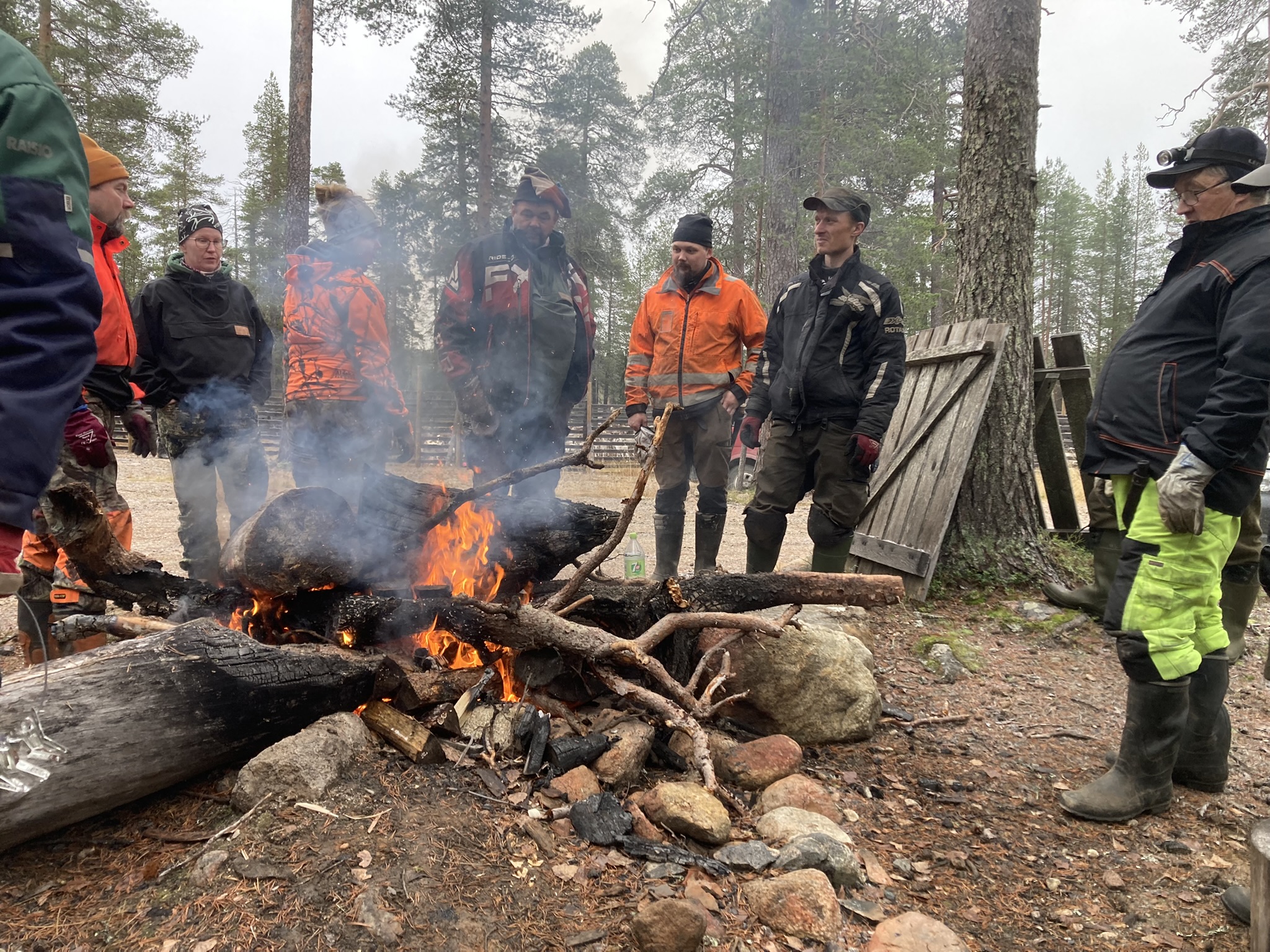 Credits: Juulia Tikkanen / Mia Landauer / Arctic Hubs
Summary
Participatory governance
Fosters sustainable energy development and deployment
Empowers local and Indigenous communities and supports co-creation of knowledge
Helps identifying environmental and societal challenges when developing energy infrastructure projects
Participatory governance aligns with the broader principles of democracy and human rights which are key for a just and green energy transition.
Credit: Mia Landauer
Thank you!
mia.landauer@ulapland.fi
arcticcentre.org/FI/rebound
@reboundproject
@rebound-justgreentransition
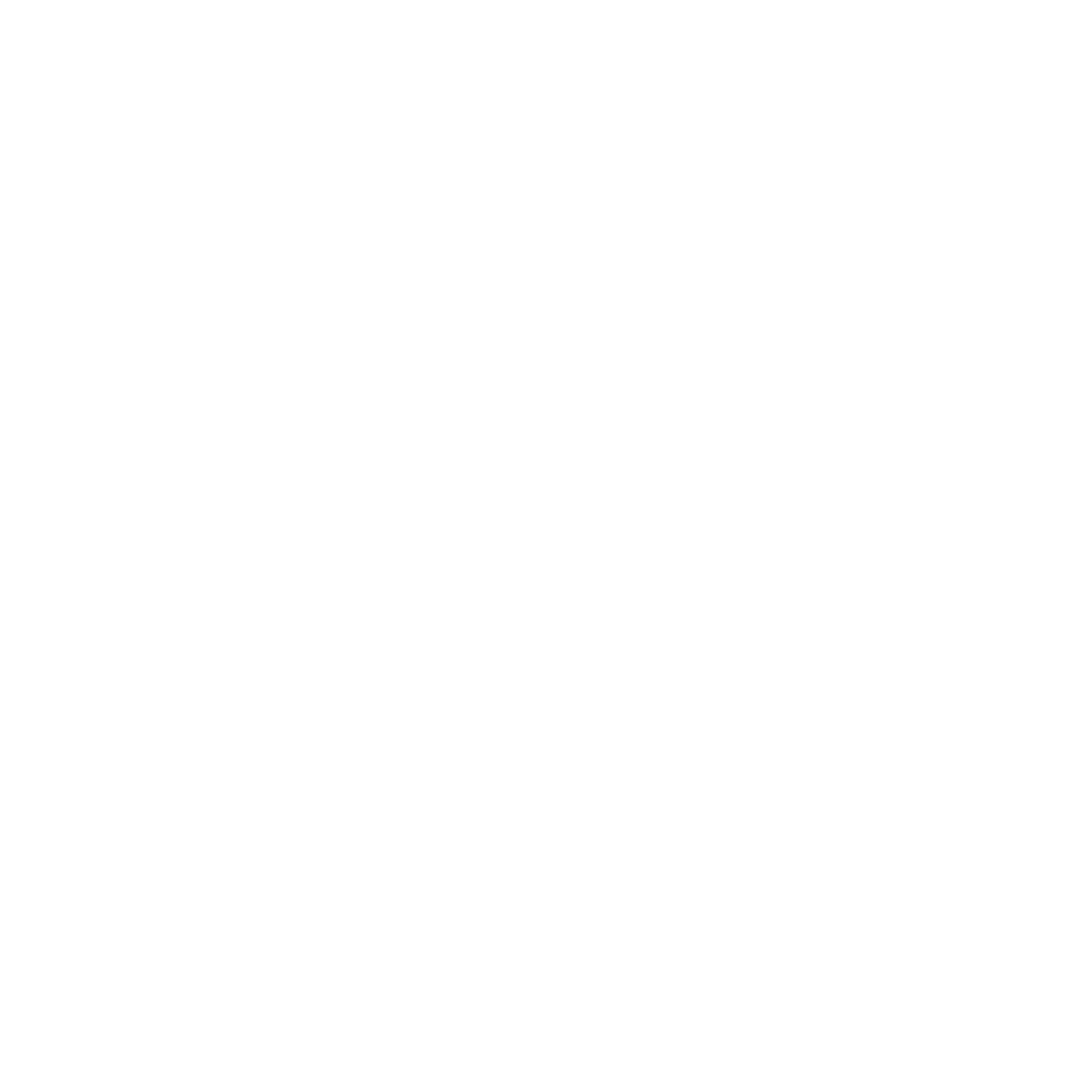 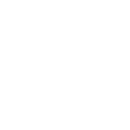 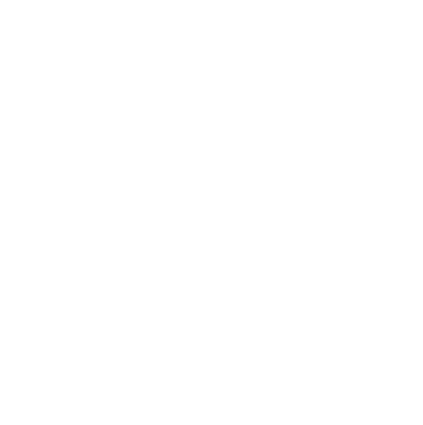